Counting process
Contents of the Presentation
2
4.1 Declaration of Results
3
Tabulation & Result Declaration
Form 21 C 
(Declaration of Result )
Form 20 (Final Result Sheet)
17 C Part II
Round wise Trend/ Result
Form 21 E (Return of Election )
Signed by RO & Observer
Form 22 (Certificate of Election)
Media Room
CEO (through e-mail)
Announcement  of round wise result
Genesys
Candidate
Declaration of results
Result declaration after:
Completing  and Signing Form 20
Obtained necessary approval from ECI, wherever needed.
Obtained No Objection from ECI’s Observer
Any request for recount , if received, has been duly disposed of by a speaking order of the RO.
Declare the result by loud  announcement
Learning Module of RO/ARO
5
56
Declaration of result
RO HB: Observer’s No Objection
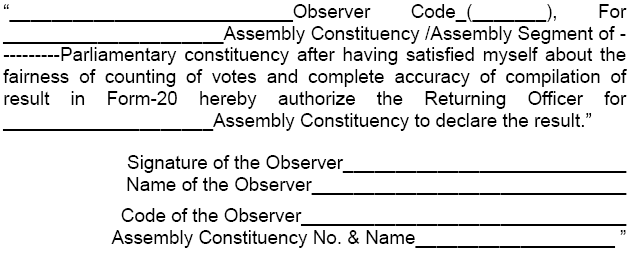 Learning Module of RO/ARO
6
Preparation of Form 21C By the Returning Officer
As per the instruction of ECI No. 465/INST/2013-EPS dated: 9.1.2014, the Returning Officer to ensure: 
Name of the Constituency is in accordance with the latest delimitation order.
Name & address of the elected candidate is same as in Form 7A
Name of the sponsoring party as per latest notification on political parties and election symbols.

	RO to send ink signed Form 21C to CEO.
Form 21 C
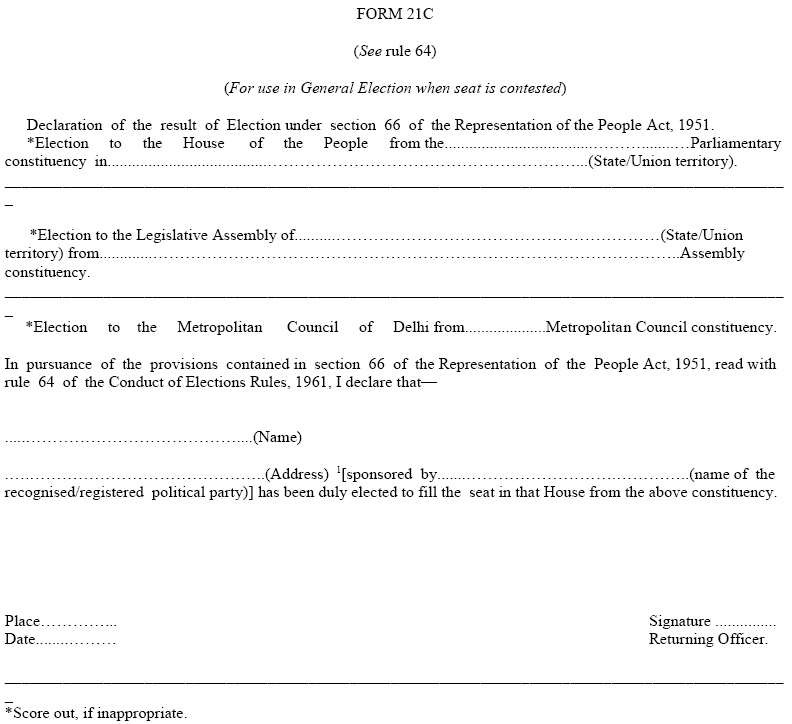 8
59
Declaration of result
9
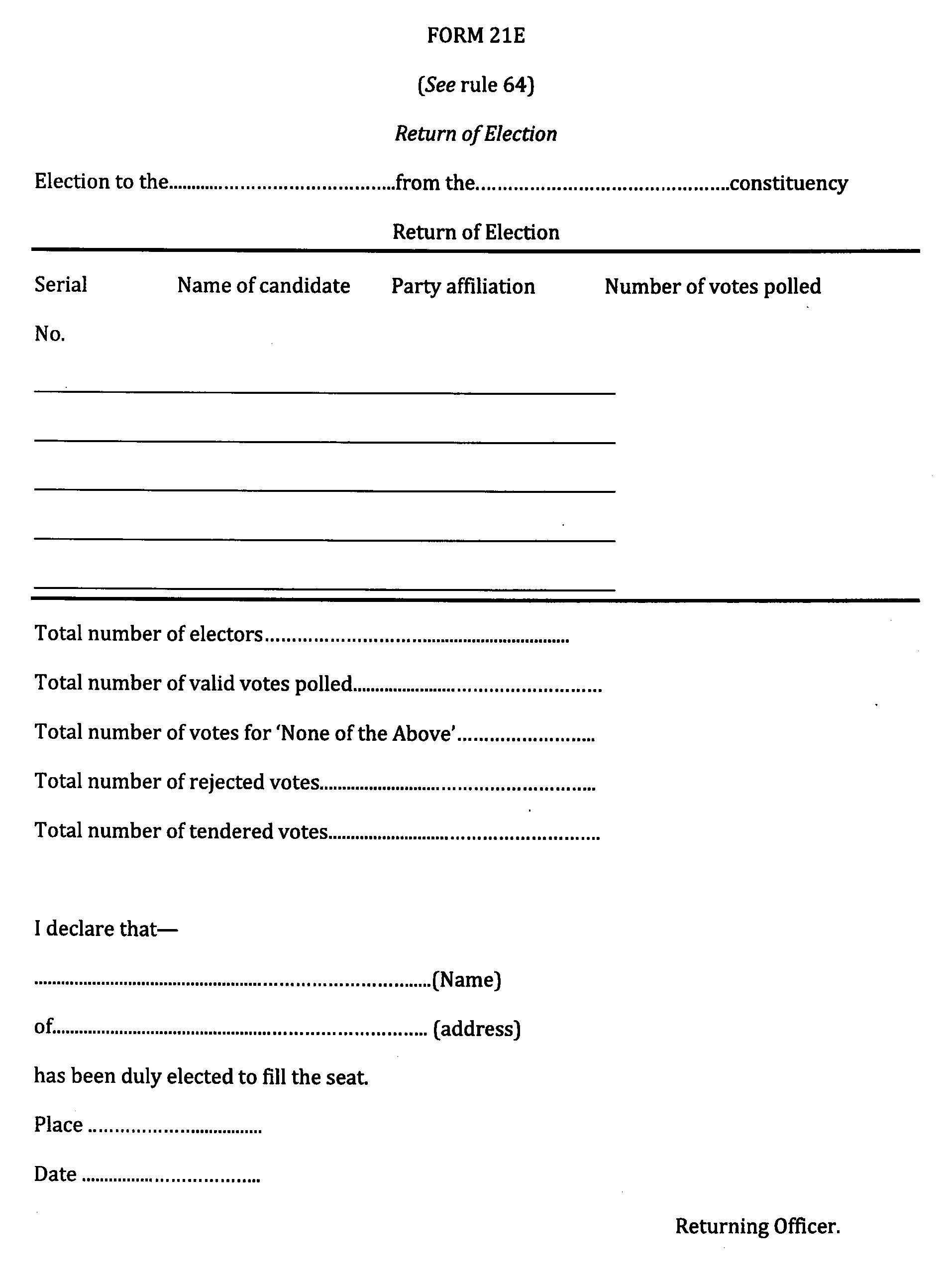 Form 21E: Return of Election
10
Total number of votes for ‘None of the Above’ (NOTA) will not be calculated in valid votes.

In 21E serial of candidates is according to the list of contesting candidates (Form 7A)
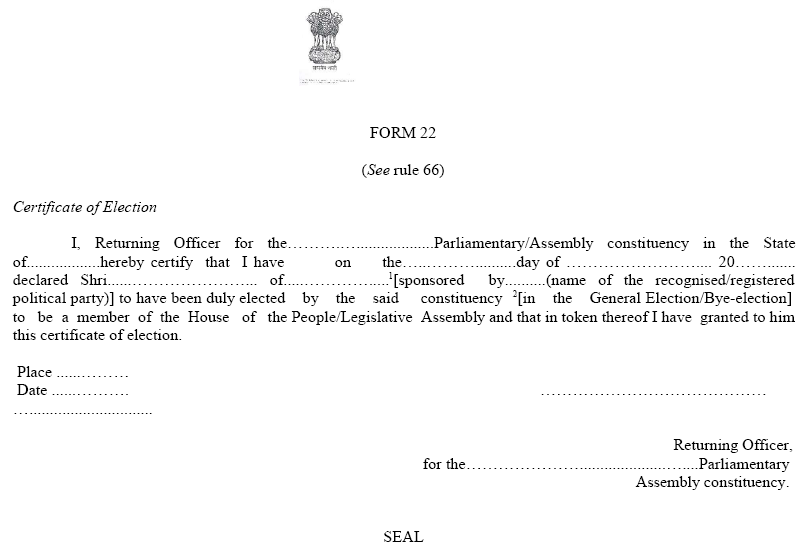 Form 22: Certificate of Election
Learning Module of RO/ARO
12
Declaration of result
Acknowledgement from returned candidate
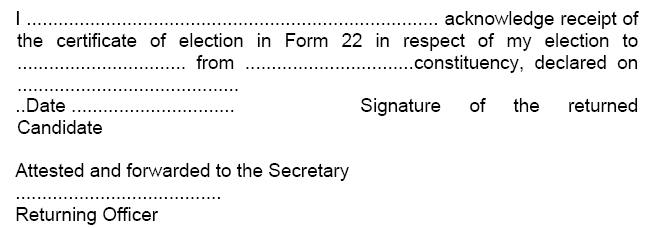 Learning Module of RO/ARO
13
Declaration of result
As soon as  a candidate is declared elected, you should grant to such candidate, a certificate of election in Form 22.
Only candidate or in his absence , a person duly authorized by the candidate and who is personally known to the RO, can receive the certificate of  election from RO. 
Only 4 persons can be present excluding the candidate or duly authorized person by the candidate for receiving the certificate of election from RO.
Obtain from candidate an acknowledgement of its receipt duly signed (in any language) by the candidate. 
Send this acknowledgement by registered Post  with AD.
Learning Module of RO/ARO
14
Declaration of result
Learning Module of RO/ARO
15
Forms to be submitted to ECI
Form 20 – Final Result Sheet 
Form 21C – Declaration of Result
Form 21E – Return of Election 
Form 22 – Certificate of Election
Acknowledgement
2 unused EVM ballot paper 

 Signed by RO in original and stamped properly
Report result of election  also to:
17
4.2 Sealing of EVM-VVPATs and other important papers
18
Sealing of EVM-VVPATs after Counting
After completion of counting of votes, EVMs and VVPATs containing printed paper slips in its Drop box, shall be kept in the same strong room without removing Power Packs of Control Units and Power Packs and Paper Rolls of VVPATs.
Close the outer cover of the Result Section and reseal it.
The control unit is to be resealed with ROs seal and the seals of such of the candidates or their election agents who may desire to affix their seals thereon.
Keep the control unit so resealed in its carrying case.
Reseal the carrying case.
Put a secret seal of the Commission in addition to ROs own seals
Sealing of other Election Papers for ensuring safe custody
The packets of-
Registers of Voters in Form 17A, including the voter slips.
Unused postal ballot papers with counterfoils attached thereto;
Used postal ballot papers whether valid, or rejected 
Counterfoils of used postal ballot papers;
Printed paper slips sealed under the provisions of Rule 57C
Used and unused tendered ballot papers;
Unused (surplus) ballot papers (printed for display on ballot units and for use as tendered ballot papers);
Marked copies of the electoral roll; and
Declarations by electors and the attestation of their signatures.
These papers should also be sealed with the secret seal of the Commission
21
22
53
23
Storage of EVM-VVPAT After Counting
After the sealing of the voting machines and election papers at the counting place after the counting of votes: 
Existing Strong Room Force should be used to transport EVM and other documents from Strong Room to District Ware house.
4.3 Miscellaneous Issues
25
Adjournment/ Stoppage of Counting Process
26
Adjournment/ Stoppage of Counting Process
27
Videography
(i)	The randomization process
(ii)	The process of opening of strong room
(iii)	Transfer of EVMs from strong room to counting hall
(iv)	Counting hall arrangements
(v)	Counting – PB & EVM 
(vi)	Process of tabulation 
(vii)	Process of counter checking of two EVMs by the observers
(viii)	Entire procedure to count paper ballot slips (VVPAT) and sealing
One Videographer per hall
Videography
(ix)	Security arrangements.
(x)	Presence of candidates and their agents
(xi)	Process of declaration of result
(xii)	 Handing over of certificate of Return of Election
(xiii)	Sealing of EVMs after counting
(xiv)	Any other significant events of the counting process
(xv)	The videography should indicate the date and time and the unedited video CDs should be sealed, clearly labeling all the details contained therein, after the counting process is over for future reference. Accordingly, adequate number of video teams may be deployed on the counting day. 
(xvi)	A CD containing the record of complete videography of counting process may be given by the Returning Officer to candidates or their election agents free of cost, on specific demand.
REPLACEMENT OF BATTERY AT THE TIME OF COUNTING
ECI No 51/8/7/2014-EMS dt 7.5.2014 

In case CU does not display result at the time of counting, battery can be replaced with new one.

New batteries to be available in counting  centres.
REMEMBER
In case of malfunctioning of CU, the machine should not be opened and its outer or inner seals should not be disturbed in any manner.

No repairing and replacement of parts of the EVM in the field should be undertaken.
ECI Counting Trends/ Results- Reports
ECI- Counting Trends/ Results
ECI- Counting Trends/ Results
ECI- Counting Trends/ Results
Thanks